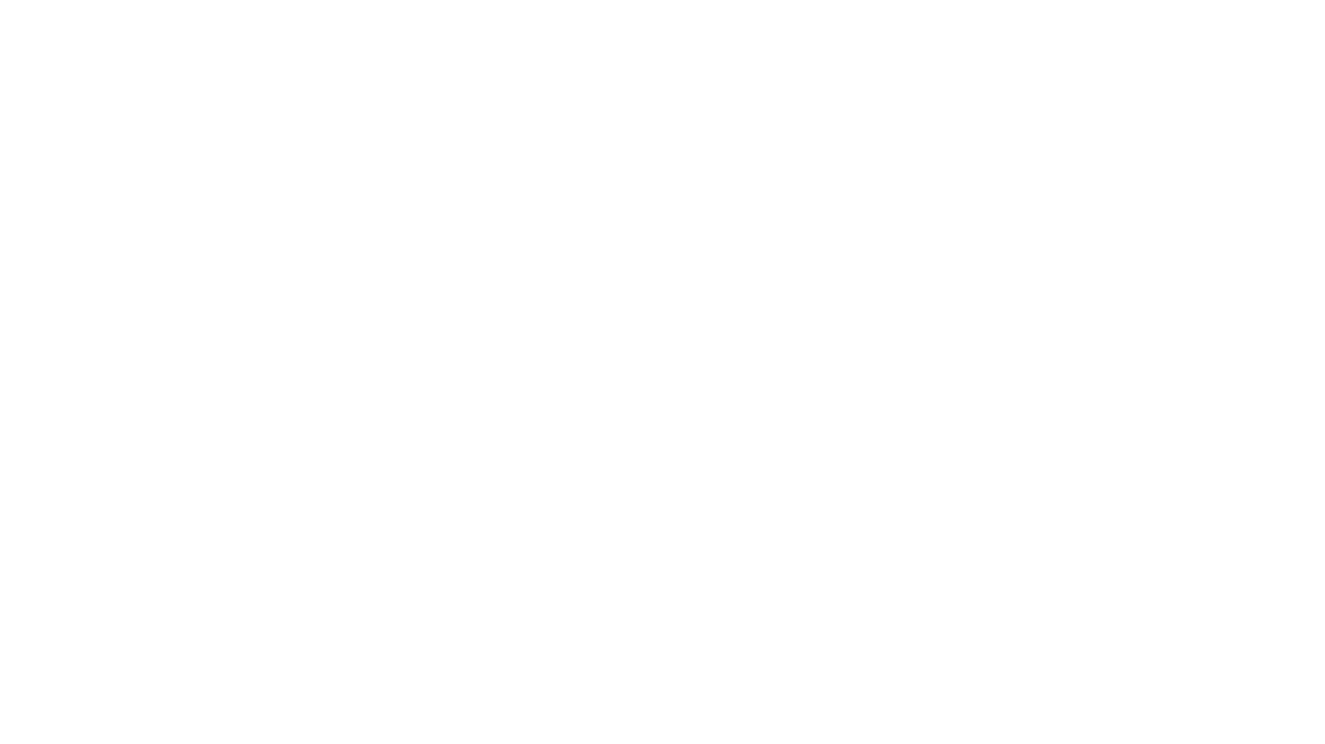 PARENTS & GUARDIANS
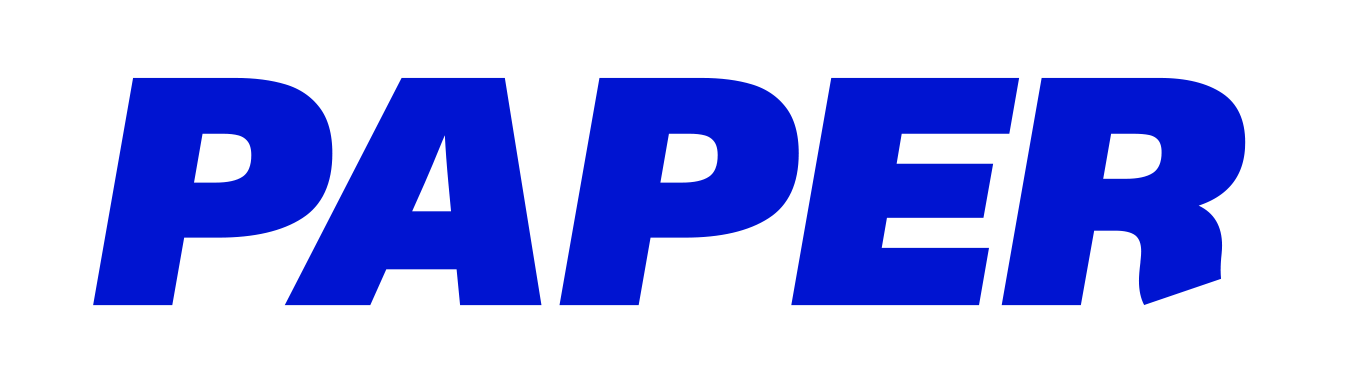 Step-by-step Guide
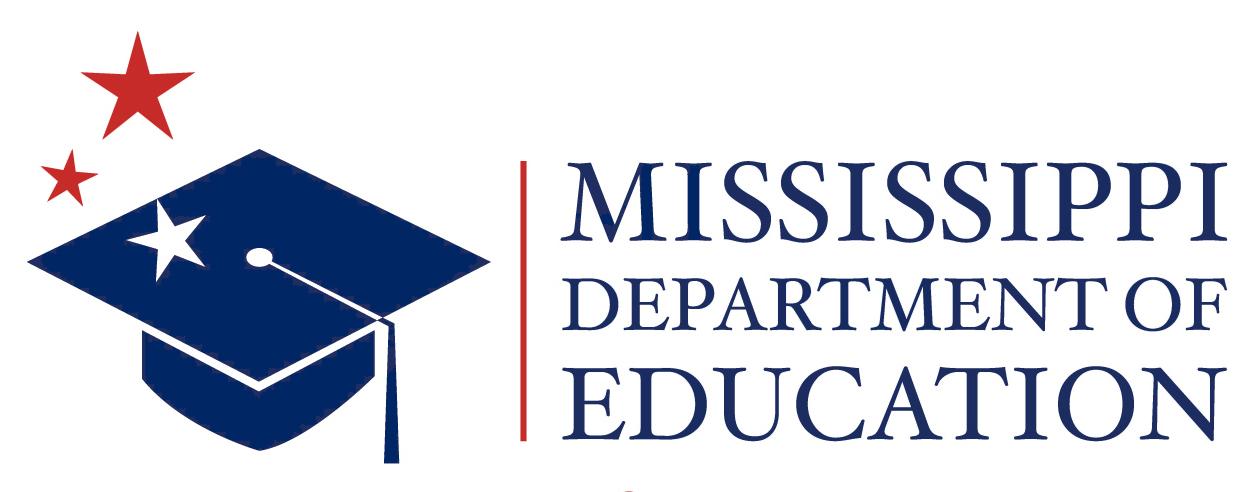 to help students use Paper
Student Login:
Students can log in through app.paper.co
Once students have logged into Paper they have the option to either begin a live chat session with a Paper tutor or submit written work for review.
Submit written work for review
Start a live chat & ask a question
In the student dashboard, students can type a question into the chat box or select a subject to ask a more specific question. Either of these options will connect students with a tutor instantly.
Any written work such as essays, lab reports, or college applications can be reviewed by a Paper tutor who will return the written piece with feedback.  Click on “Upload an essay” and follow the instructions to begin.
What happens during a live chat with a tutor?
Live chat tutoring sessions allow students to message 1-on-1 with a tutor. Students can share the question they need help with by typing the question out, uploading a screenshot or uploading files from their teachers. Tutors ask guiding questions to help students understand their homework, never giving away any answers.
Want to learn more about how to use Paper? 
Join us for one of our free information sessions available in English or Spanish by clicking here.
Have any questions? Contact us at parents@paper.co
Log in at: app.paper.co
[Speaker Notes: https://docs.google.com/document/d/1IUTgxanvLGhvxhlN3A-AdDQ7UIJmr5_X62FuXY9YWlk/edit?usp=sharing]
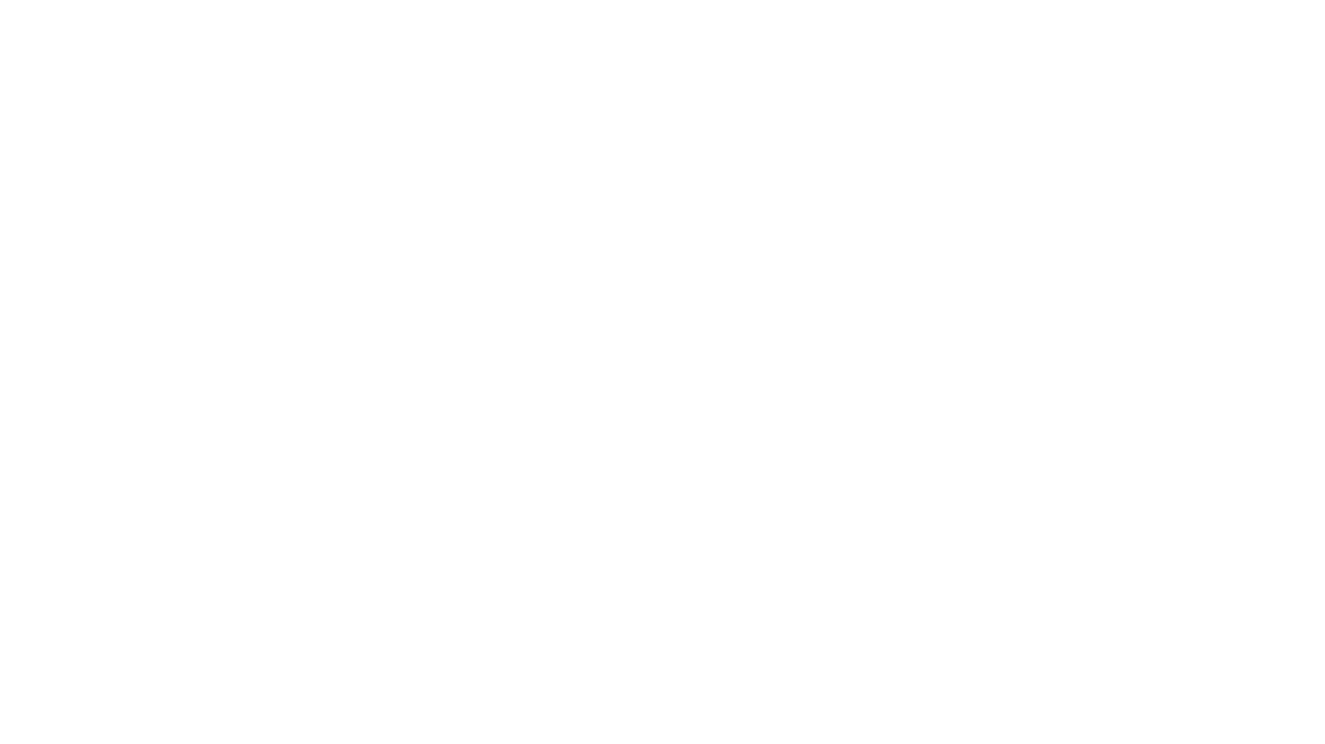 PADRES Y REPRESENTANTES
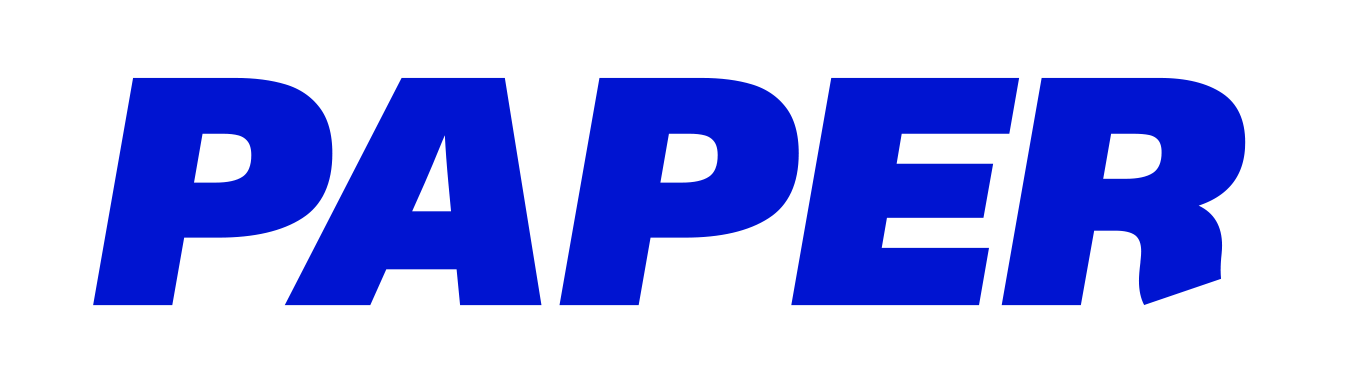 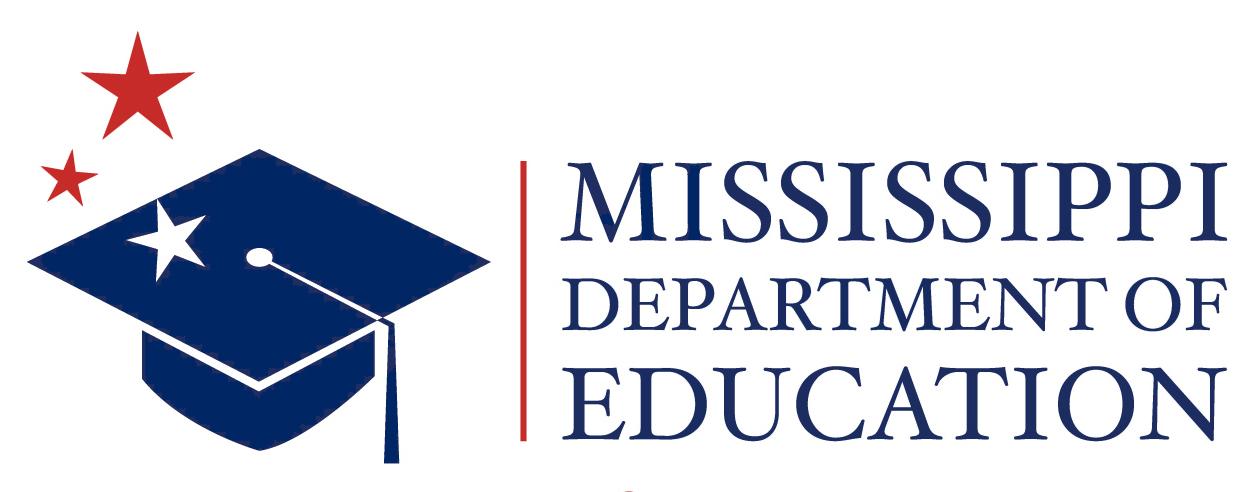 Guía paso por paso
para ayudar a los estudiantes a usar Paper
Ingreso para estudiantes:
Estudiantes ingresan a través de app.paper.co.
Una vez que los estudiantes han ingresado a Paper, tienen la opción de comenzar una sesión de chat con un tutor de Paper o enviar un trabajo de escritura para revisión.
Inicia un chat y haz una pregunta
Envía trabajos de escritura para revisión
En su tablero, estudiantes pueden escribir una pregunta en la caja de chat o seleccionar una materia para hacer una pregunta más específica. Ambas opciones los conectará con un tutor al instante.
Cualquier trabajo escrito, cómo ensayos, informes de laboratorio o aplicaciones universitarias, puede ser revisados por un tutor de Paper, quien devolverá el trabajo con revisiones. Haz clic en “Sube tu ensayo” en el tablero de estudiante y sigue las instrucciones para comenzar.
¿Qué sucede durante un chat con un tutor?
Las sesiones de tutoría por chat permiten a los estudiantes trabajar individualmente con un tutor. Los estudiantes pueden compartir con lo que necesitan ayuda escribiendo la pregunta, cargando una imagen  o cargando archivos de sus clases. Los tutores hacen preguntas que guían a los estudiantes a comprender su tarea, sin solo dar las respuestas.
¿Quiere aprender más sobre cómo usar Paper? 
Acompáñenos a una de nuestras sesiones de información gratuitas disponibles en inglés y español, haciendo clic aquí.
¿Tiene preguntas? Contacte a parents@paper.co
Ingresa : app.paper.co
[Speaker Notes: https://docs.google.com/document/d/1IUTgxanvLGhvxhlN3A-AdDQ7UIJmr5_X62FuXY9YWlk/edit?usp=sharing]